Correlazione
1
Daniela Valenti, Treccani Scuola 2015
I dati di un’indagine per riflettere
Cominciamo con i dati di un’indagine svolta in una quinta classe di scuola superiore. 
Dopo l’Esame di Stato 12 studenti si sono iscritti a corsi di laurea umanistici e 12 a corsi di laurea scientifici.
Gli studenti sono stati seguiti nel loro percorso universitario e si è rilevata la media degli esami sostenuti durante i primi due anni.

Le tabelle seguenti mostrano i dati raccolti.
2
Daniela Valenti, Treccani Scuola 2015
I dati di un’indagine per riflettere
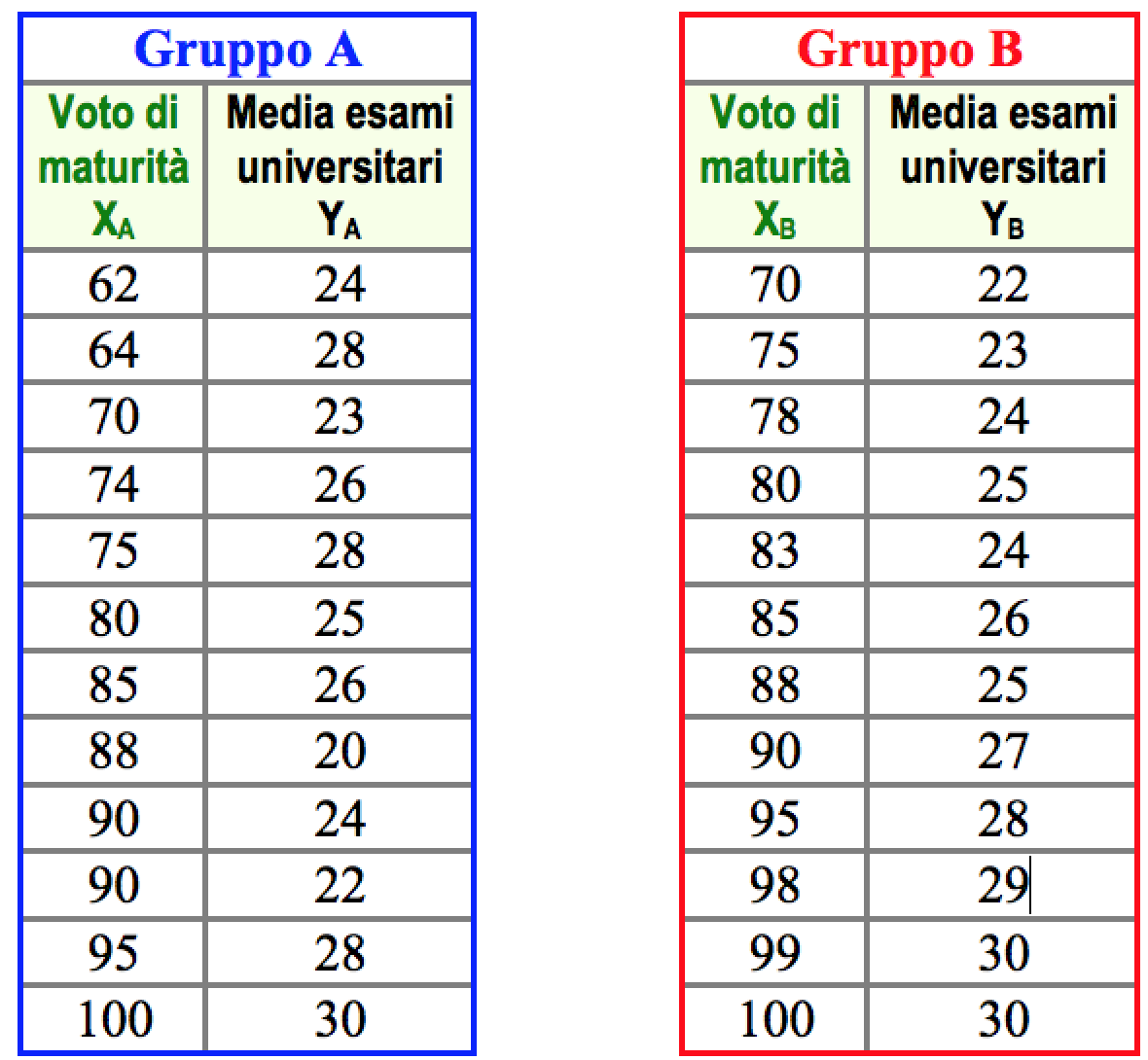 3
Daniela Valenti, Treccani Scuola 2015
I dati trattati con un foglio di calcolo
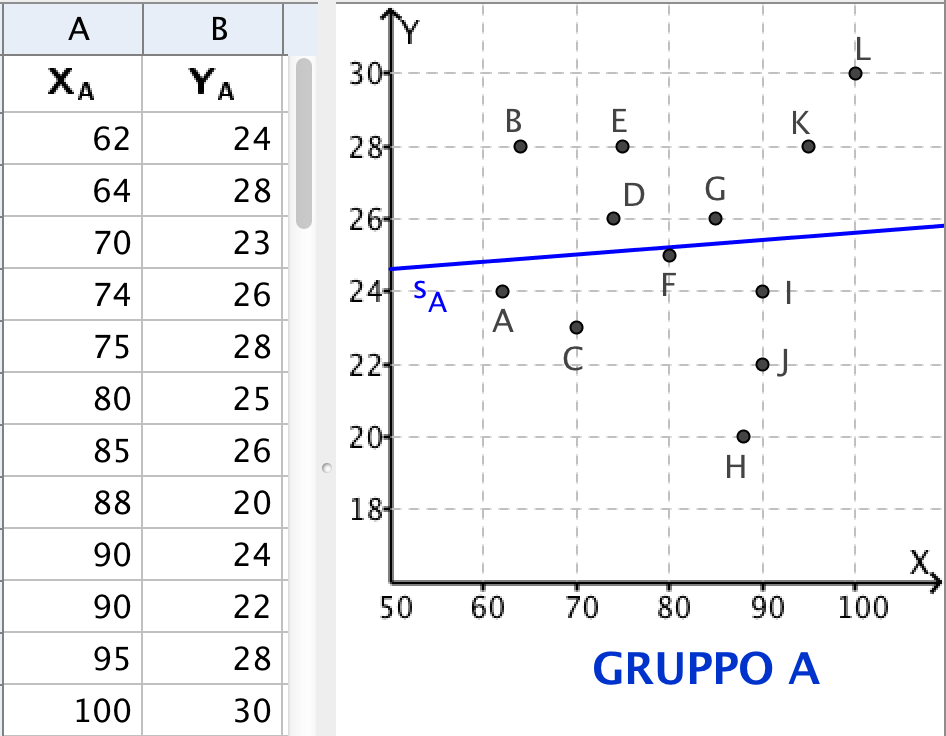 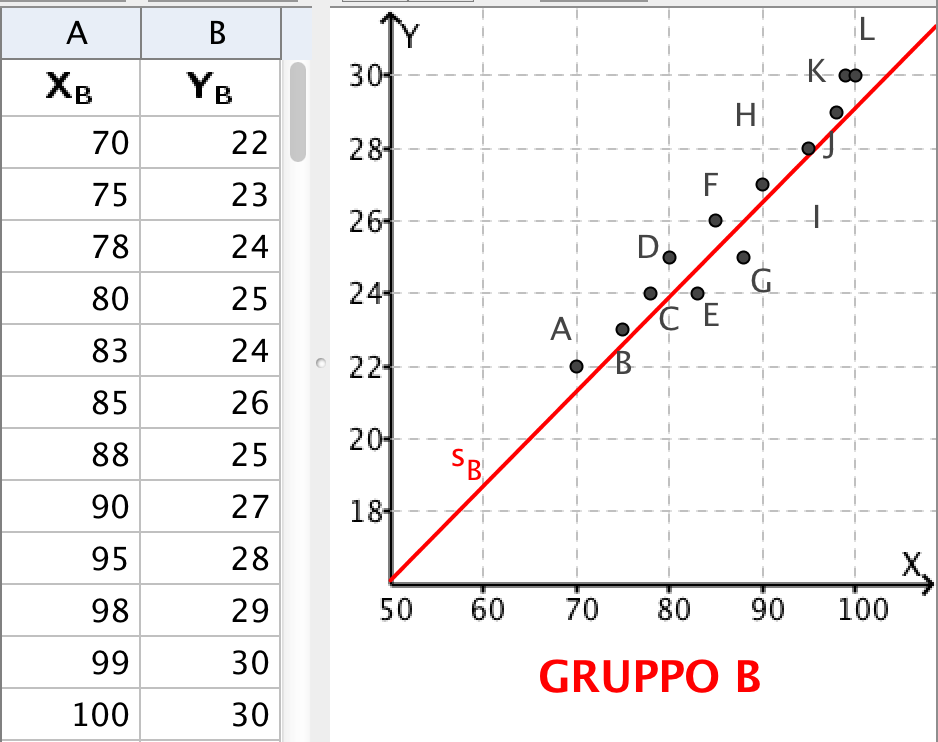 Retta di regressione
Retta di regressione
I due gruppi di dati sono molto diversi
Daniela Valenti, Treccani Scuola 2015
4
I dati trattati con un foglio di calcolo
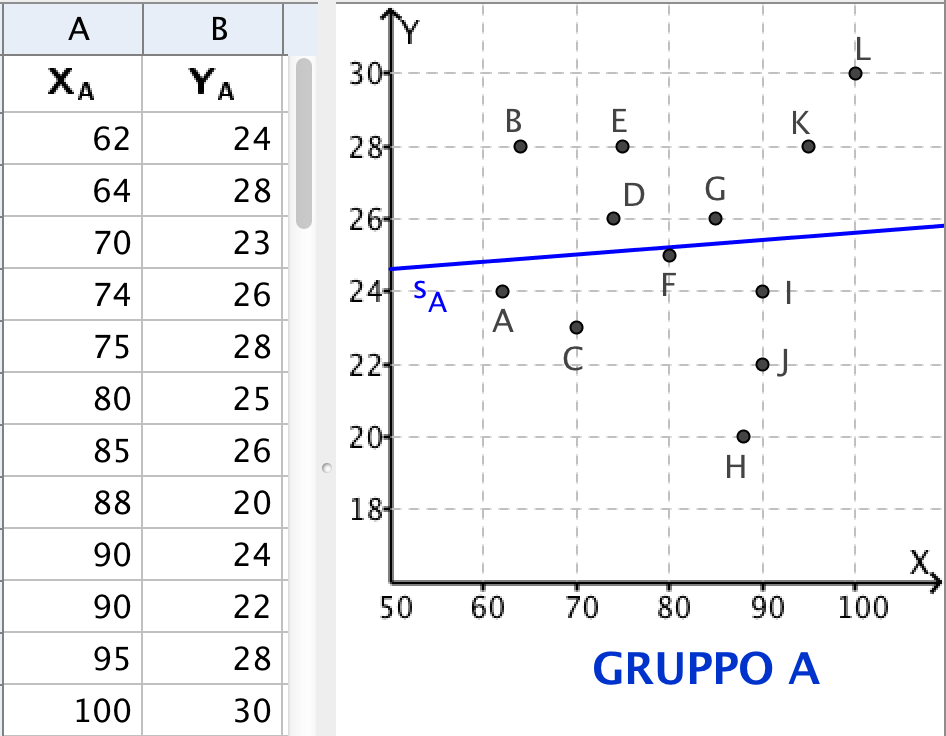 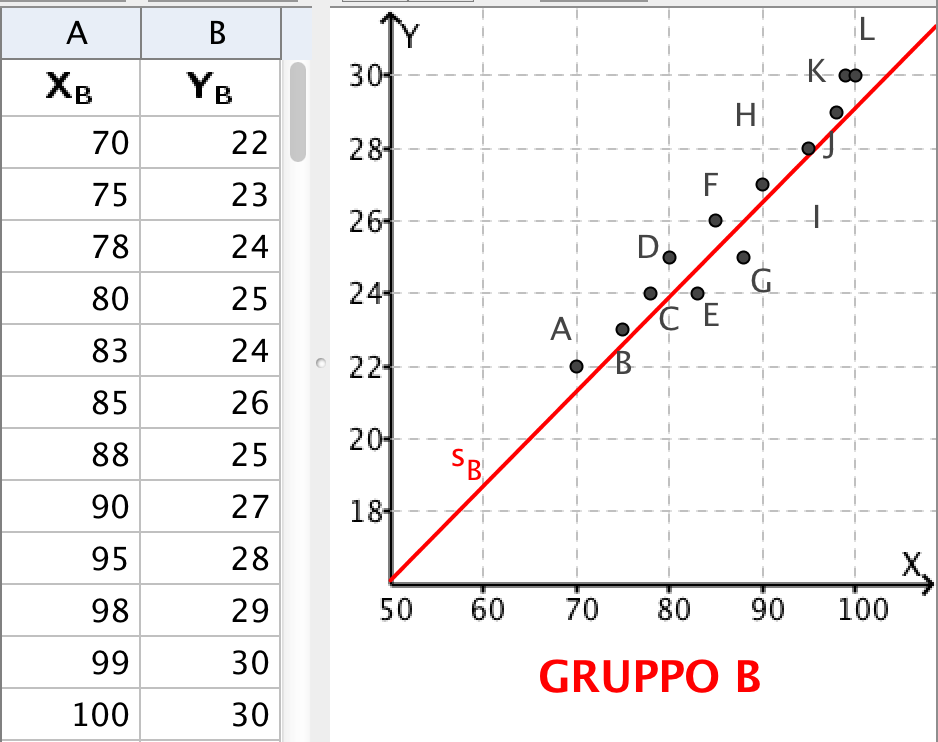 Punti ‘sparsi’ e lontani dalla retta di regressione
Punti tutti molto vicini alla retta di regressione
C’è un indicatore statistico per stabilire quanto i punti sono vicini alla retta di regressione?
Daniela Valenti, Treccani Scuola 2015
5
Studi di Galton e Pearson
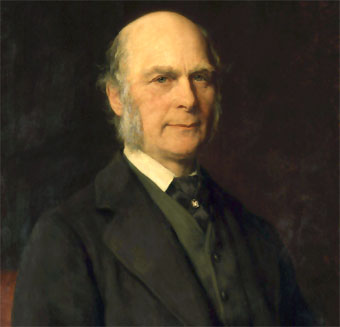 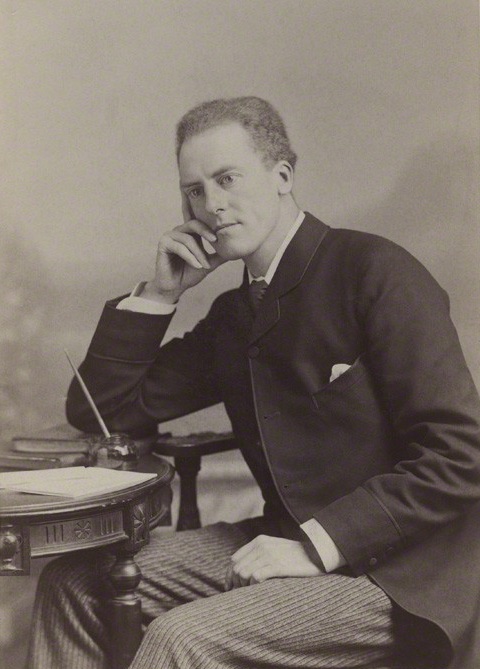 F. Galton, Regno Unito
1822 - 1911
K. Pearson, Regno Unito
1857 - 1936
Daniela Valenti, Treccani Scuola 2015
6
Il termine ‘correlazione’: origini
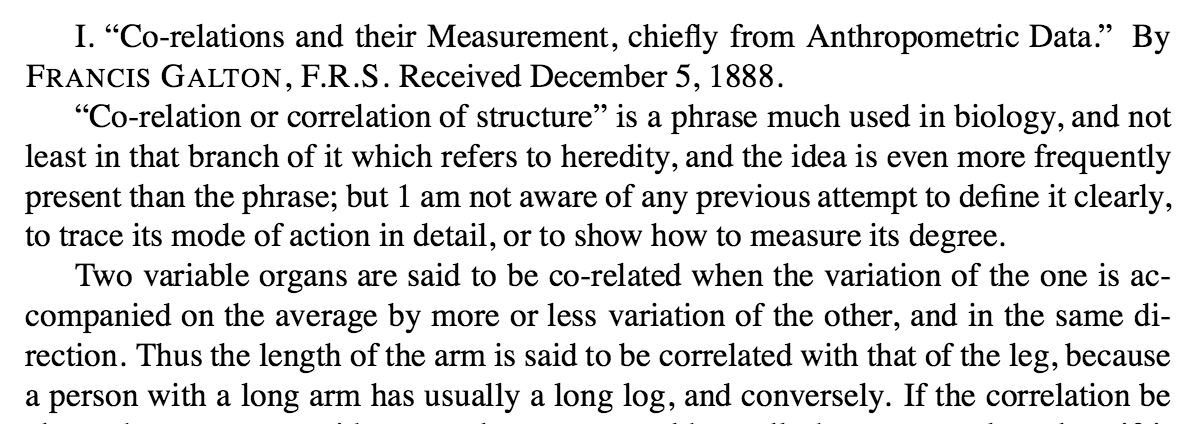 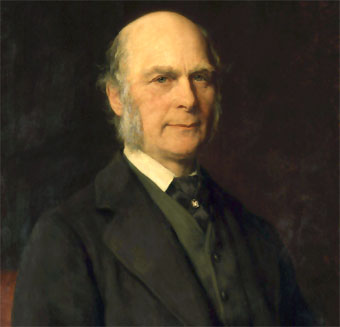 F. Galton
Galton riprende un termine già usato nelle scienze con un largo significato di ‘relazione fra due variabili, in modo che a variazioni di una si accompagnino variazioni dell’altra’.
I lavori di Galton, Pearson e dei successivi ricercatori portano a precisare il significato statistico del termine.
Daniela Valenti, Treccani Scuola 2015
7
Correlazione: il cammino delle idee
Retta di regressione e correlazione lineare
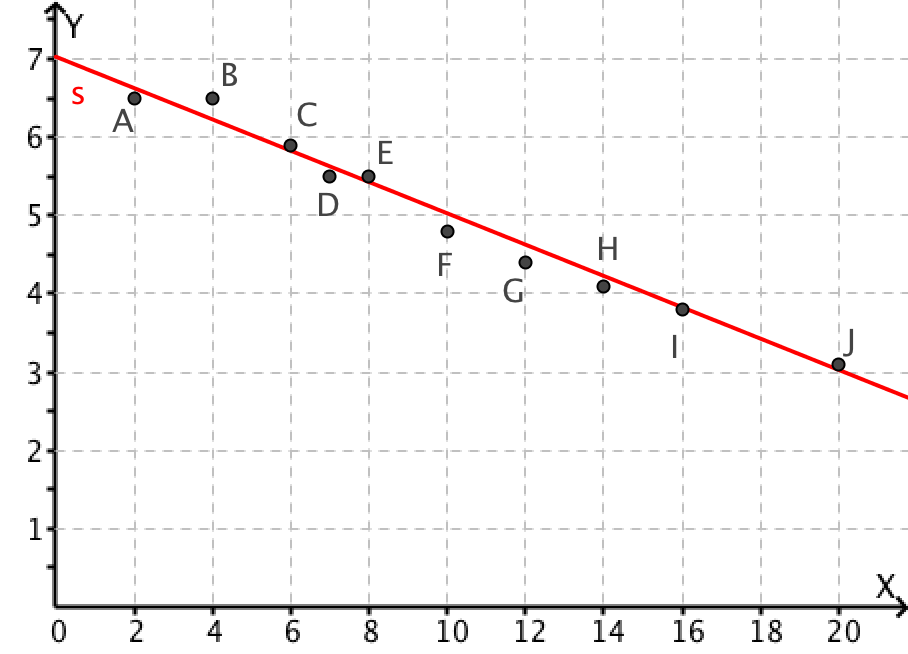 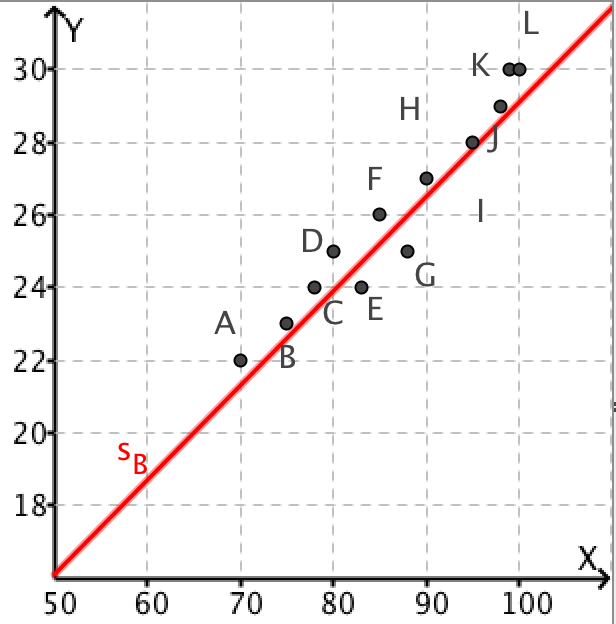 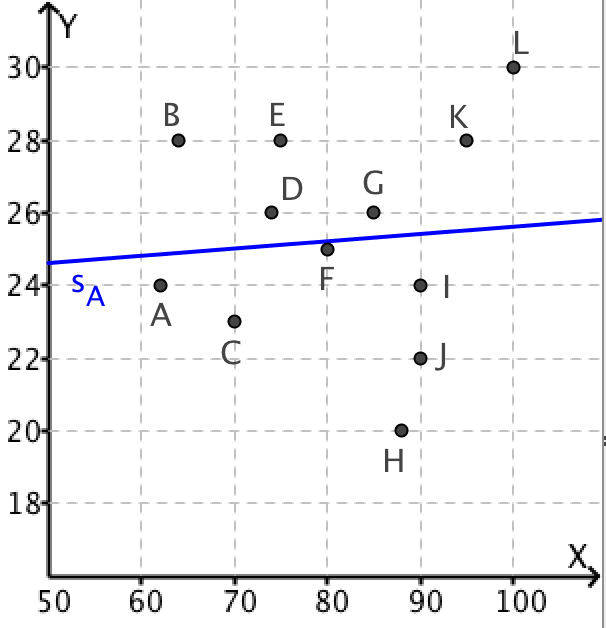 Forte correlazione lineare fra le due variabili
Variabili non correlate linearmente
Lunghe ricerche per trovare  un indice di correlazione lineare, cioè un numero adatto a misurare l’intensità della correlazione lineare.
Daniela Valenti, Treccani Scuola 2015
8
L’indice di correlazione lineare r
Galton
Il numero r è legato alla pendenza ms della retta di regressione, ma anche alla deviazione standard σX dei dati X e σY dei dati Y.
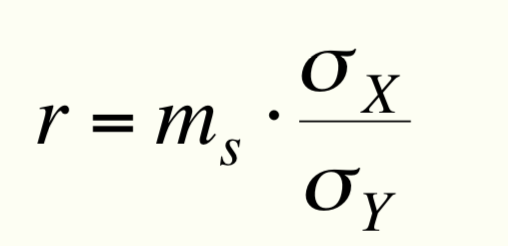 La formula di Galton sembra snella, ma ogni simbolo sintetizza calcoli che diventano molto lunghi se è grande il numero N di dati:
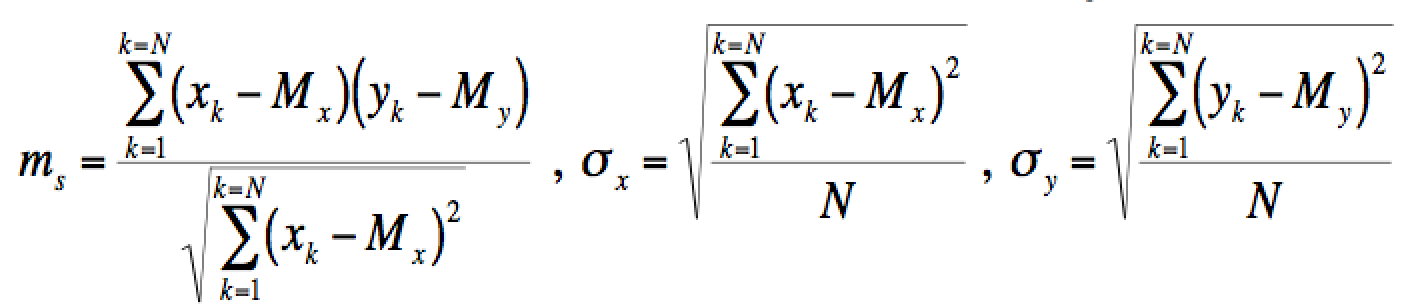 Daniela Valenti, Treccani Scuola 2015
9
L’indice di correlazione lineare r
Se ‘espando’ ogni simbolo, ottengo una formula che mostra esplicitamente i calcoli da eseguire a partire dalle N coppie (X, Y) di dati.
Daniela Valenti, Treccani Scuola 2015
10
Indice di correlazione lineare r
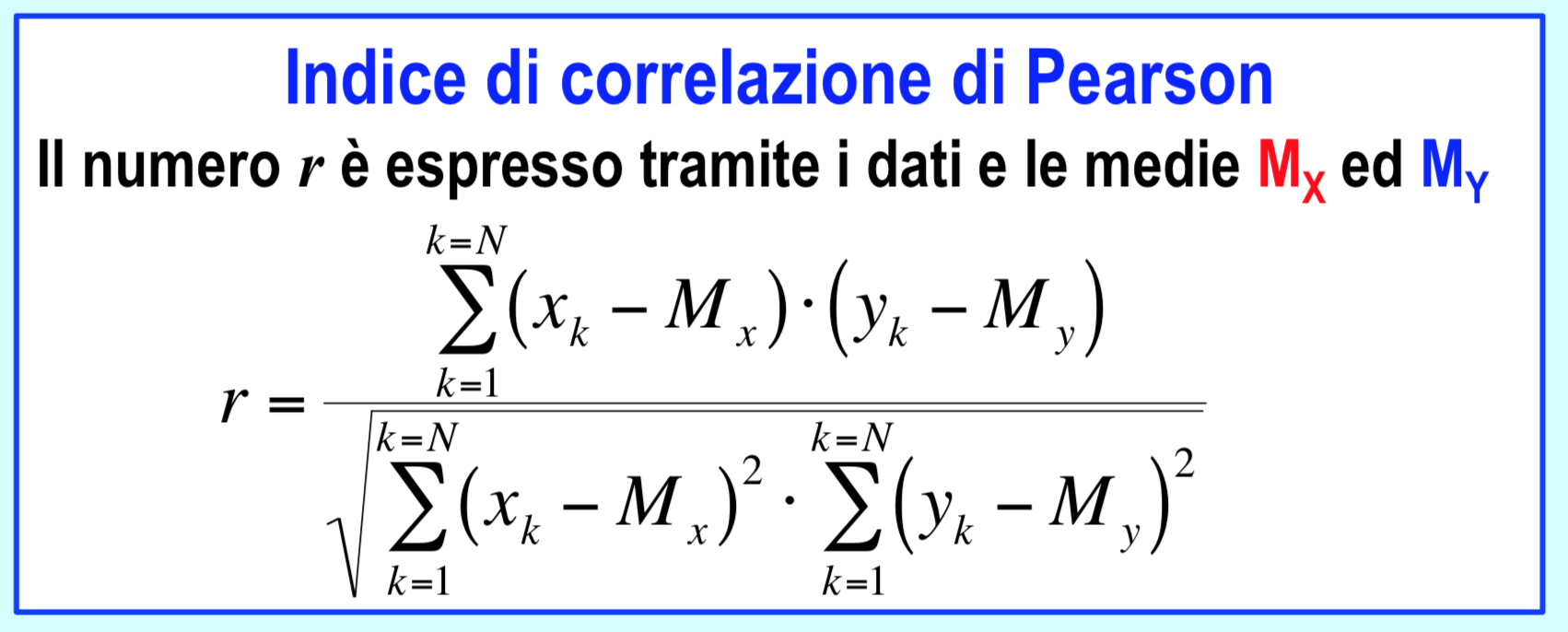 MX è la media degli N dati X

MY è la media degli N dati Y
Daniela Valenti, Treccani Scuola 2015
11
Indice di correlazione lineare e covarianza
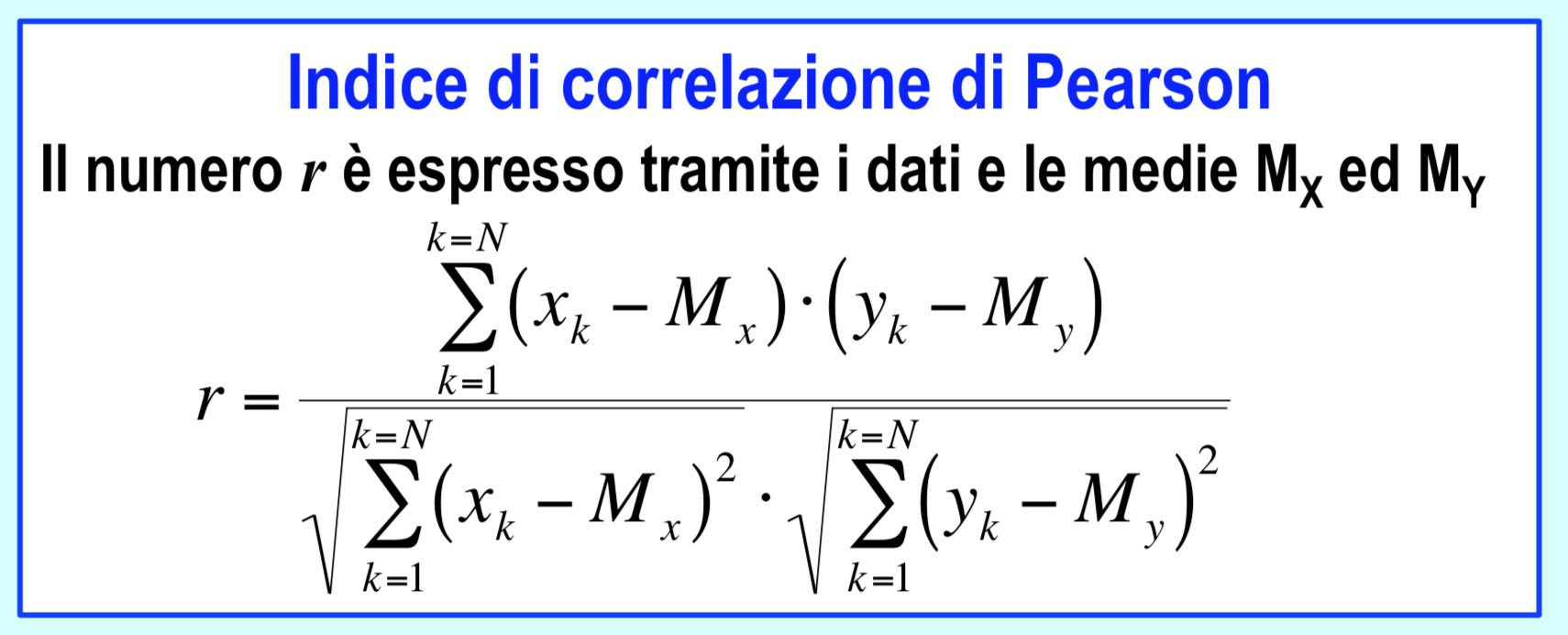 La covarianza σxy è un indice di variabilità congiunta che porta a scrivere anche la formula di Pearson in una forma più sintetica.
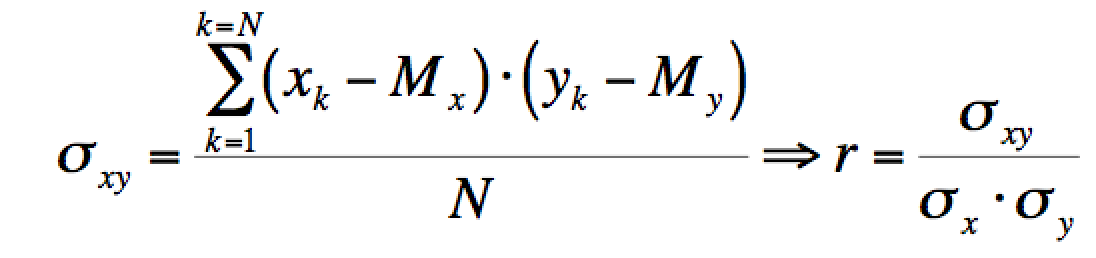 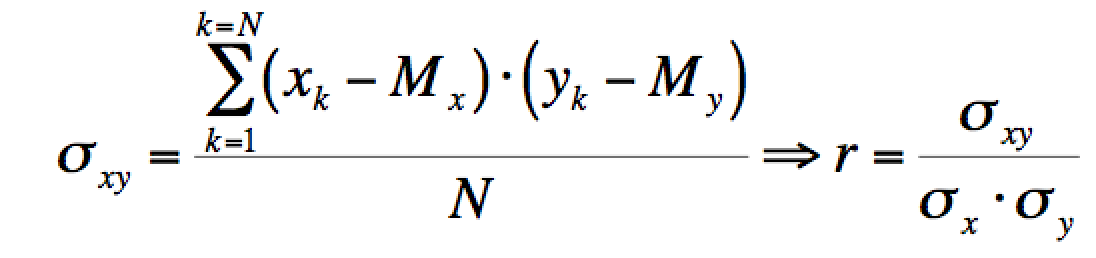 Daniela Valenti, Treccani Scuola 2015
12
AttivitàIndice di correlazione lineare
Completa la scheda di lavoro per studiare e applicare l’indice di correlazione lineare.
Daniela Valenti, Treccani Scuola 2015
13
Che cosa hai ottenuto
Daniela Valenti, Treccani Scuola 2015
14
Valori dell’indice r
Quesiti 1- 2 a, b
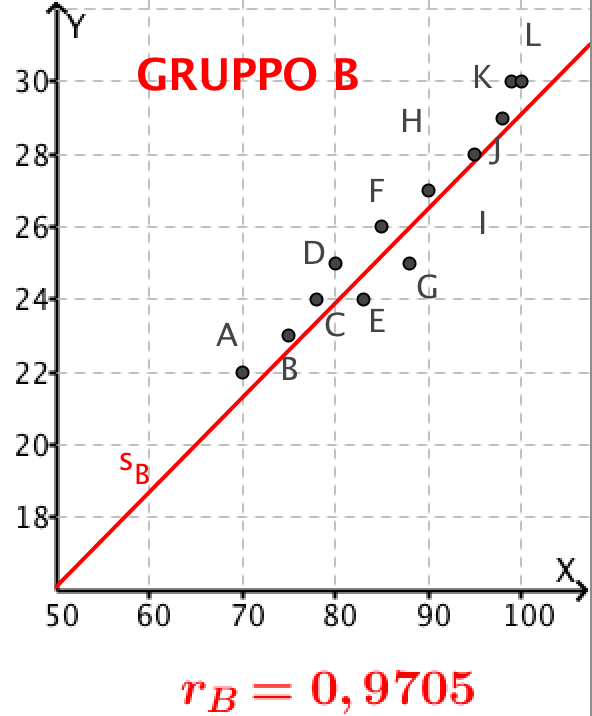 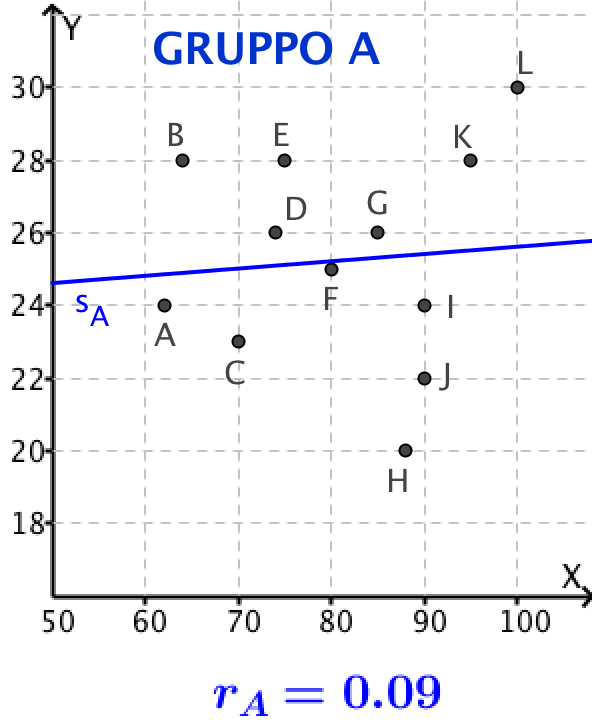 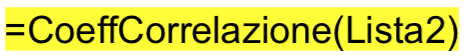 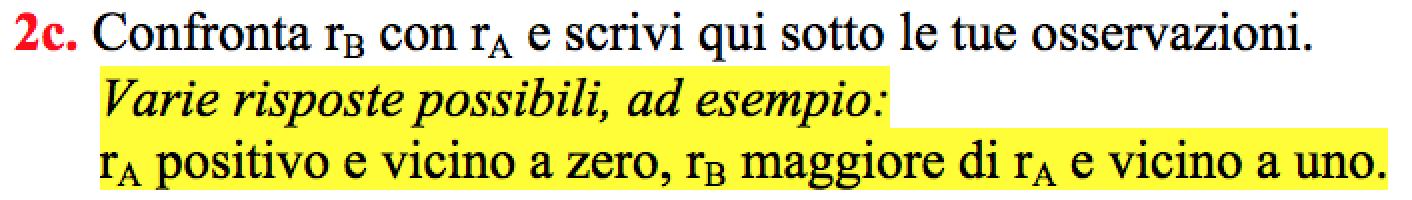 Daniela Valenti, Treccani Scuola 2015
15
Valori dell’indice r
Quesito 3a
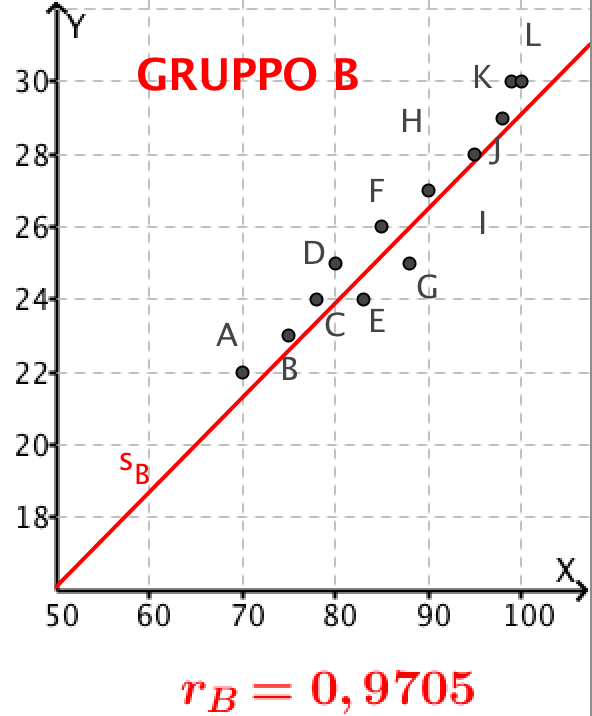 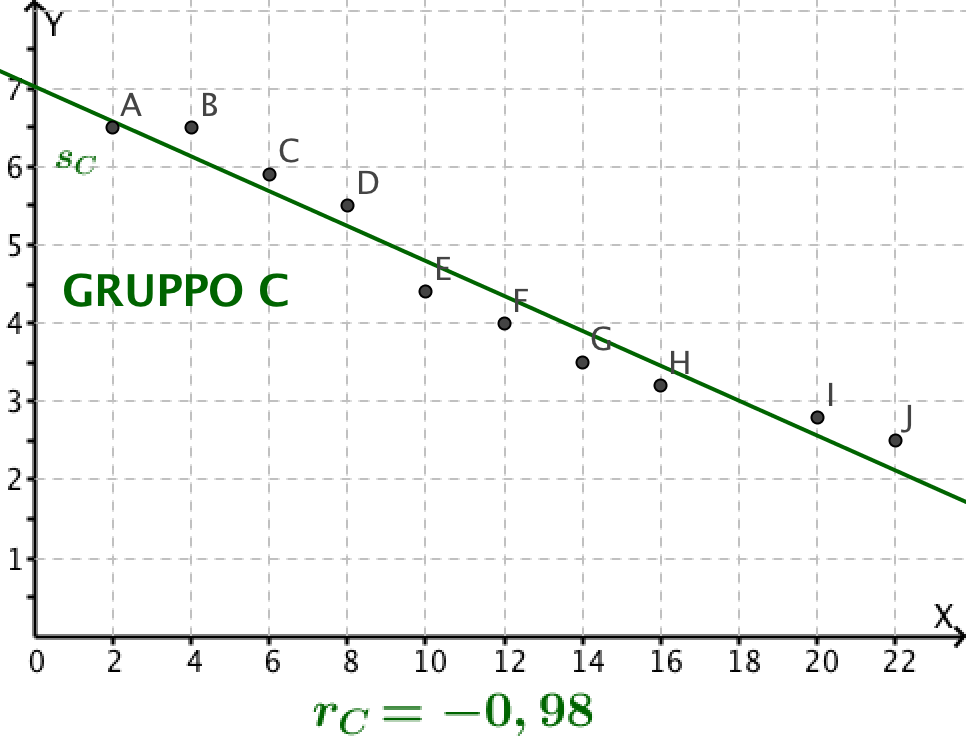 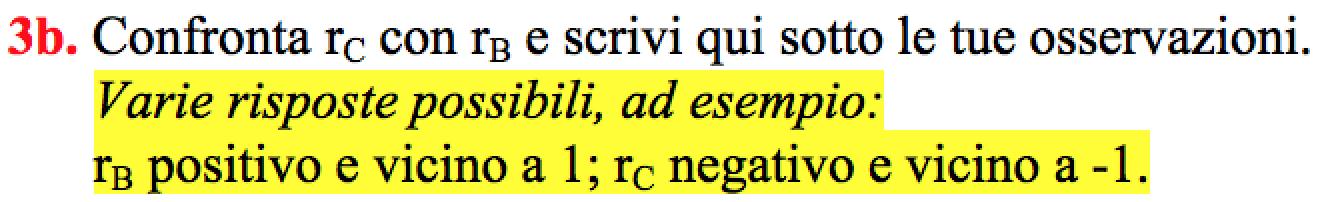 Daniela Valenti, Treccani Scuola 2015
16
Il linguaggio della statistica
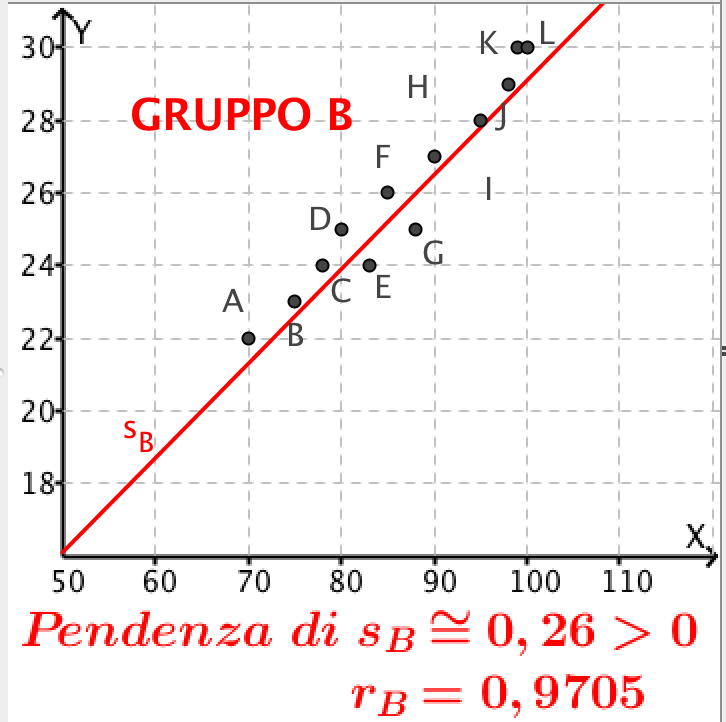 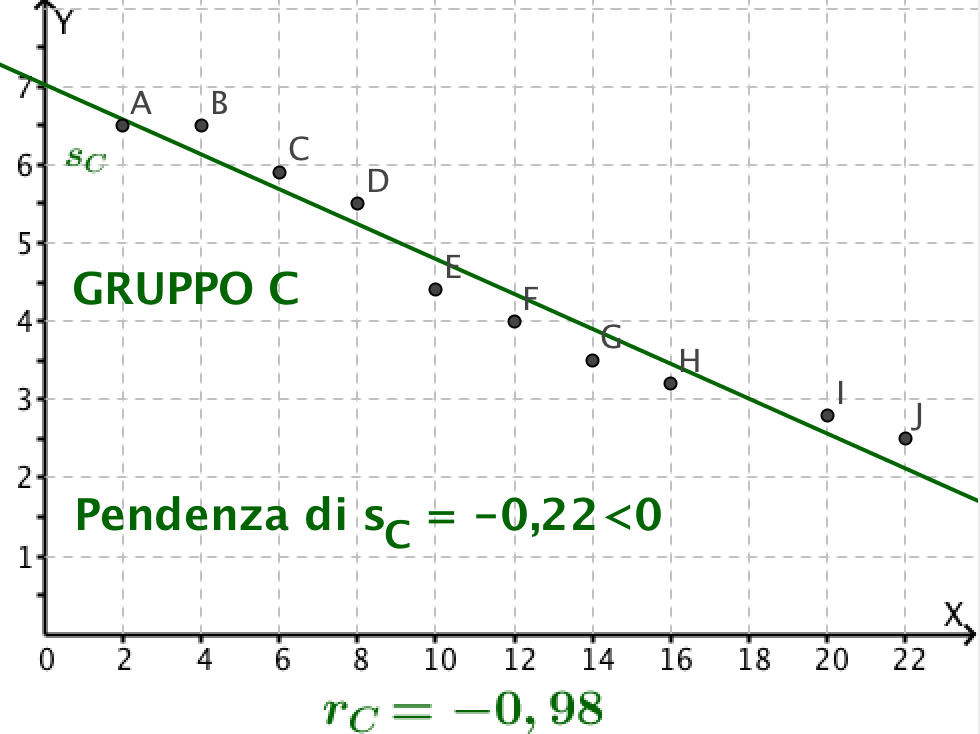 r > 0  correlazione positiva
Se cresce X, cresce anche Y.
r < 0  correlazione negativa
Se cresce X, decresce Y.
Daniela Valenti, Treccani Scuola 2015
17
Il segno dell’indice r
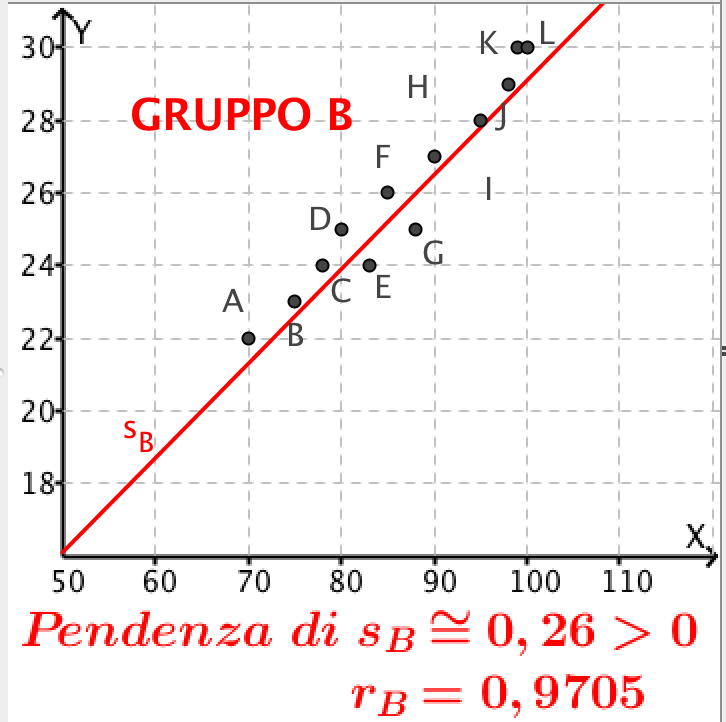 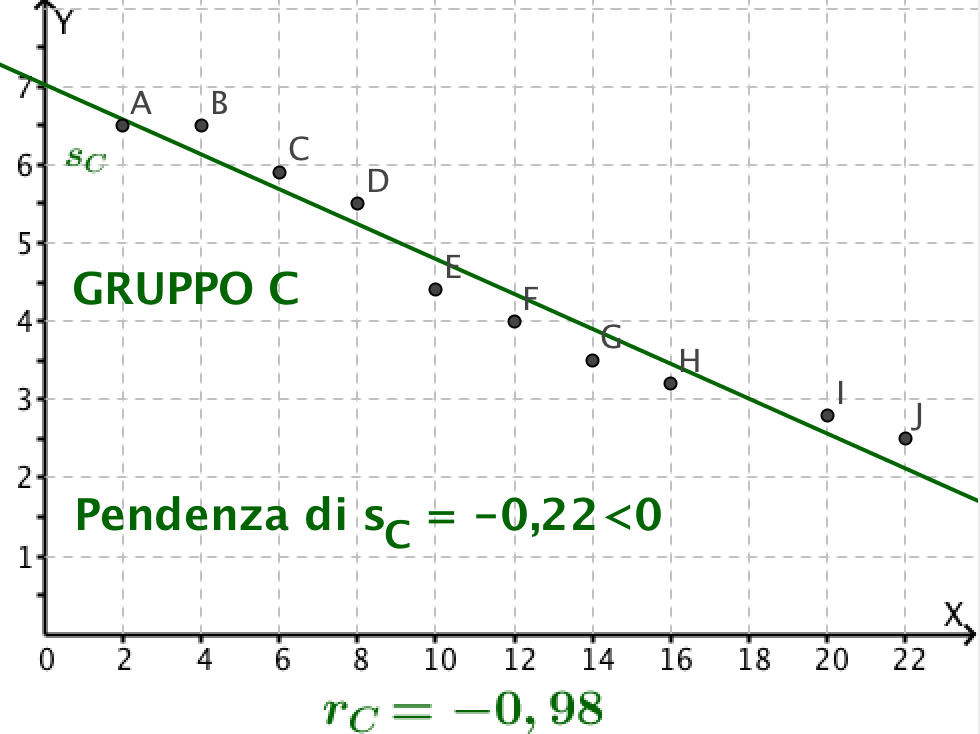 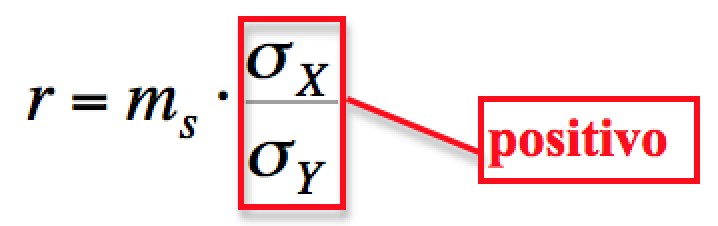 r ha lo stesso segno di ms
ms = pendenza della retta di regressione s
Daniela Valenti, Treccani Scuola 2015
18
Valori dell’indice r
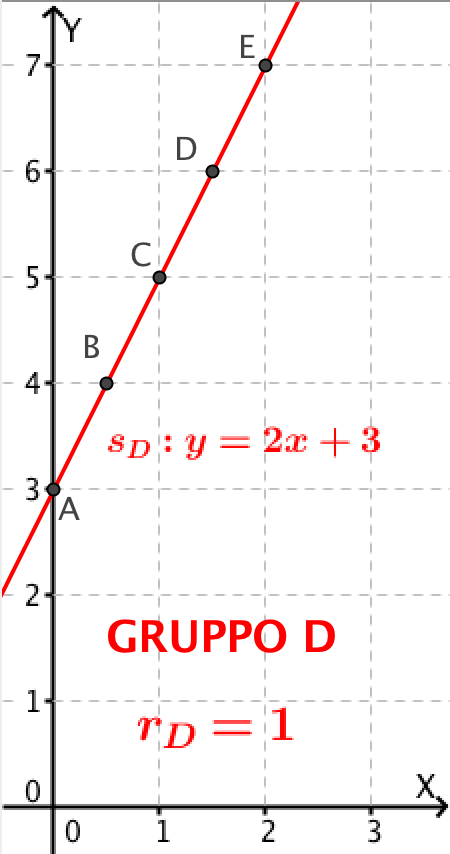 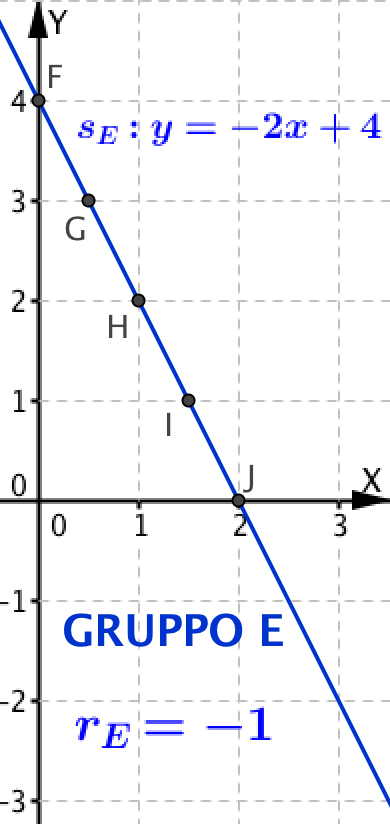 Quesito 4a
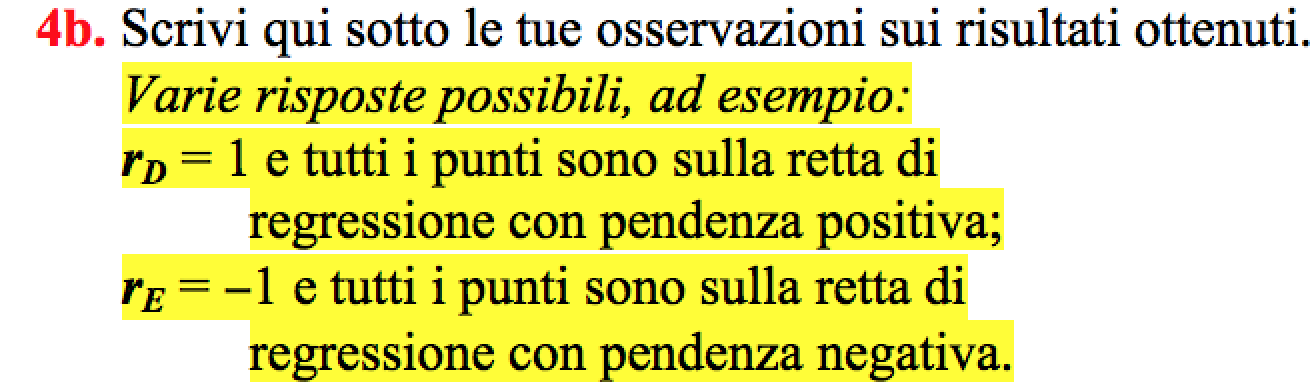 Daniela Valenti, Treccani Scuola 2015
19
Il linguaggio della statistica
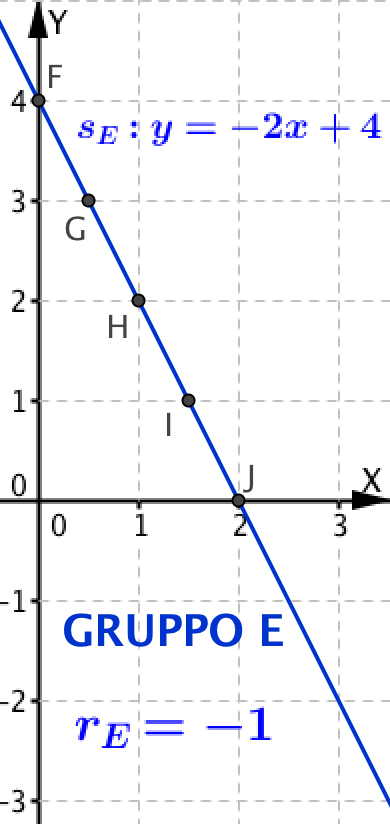 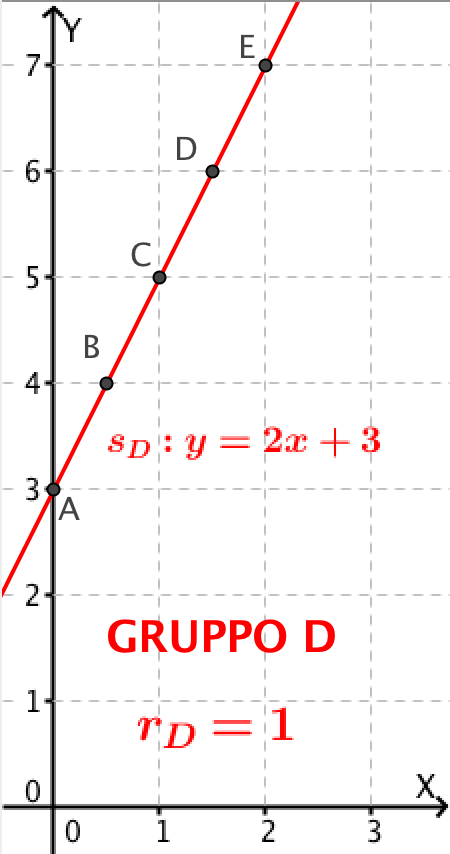 r = 1  
Correlazione lineare perfettamente positiva
I punti appartengono tutti alla retta di regressione con pendenza ms > 0.
r = -1  
Correlazione lineare perfettamente negativa
I punti appartengono tutti alla retta di regressione con pendenza ms < 0.
Daniela Valenti, Treccani Scuola 2015
20
Valori dell’indice r
Quesito 5a
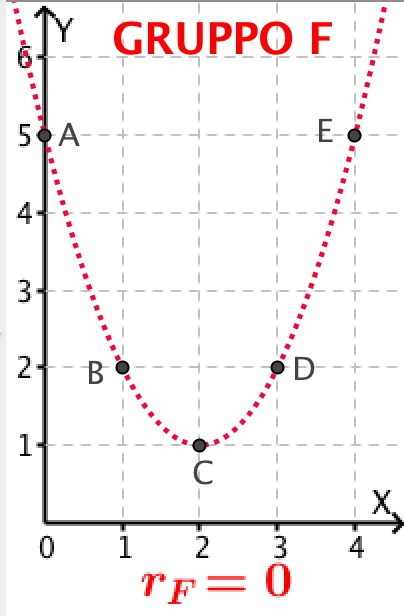 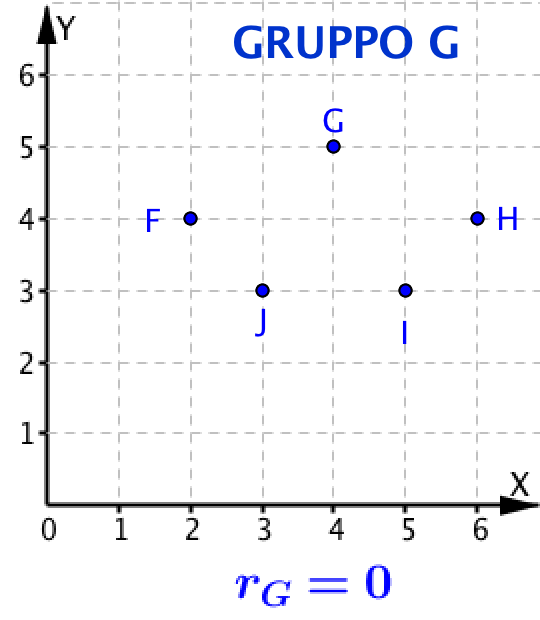 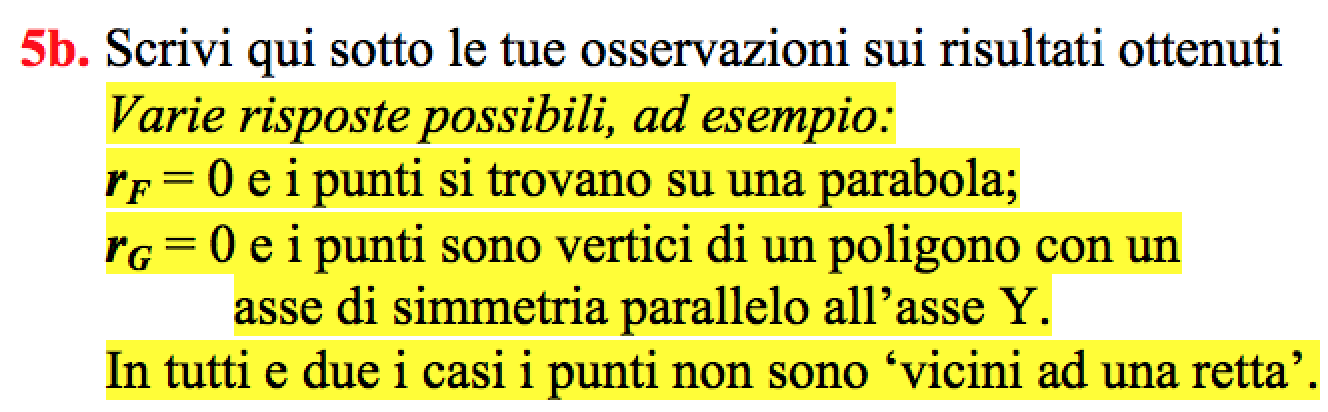 Daniela Valenti, Treccani Scuola 2015
21
Il linguaggio della statistica
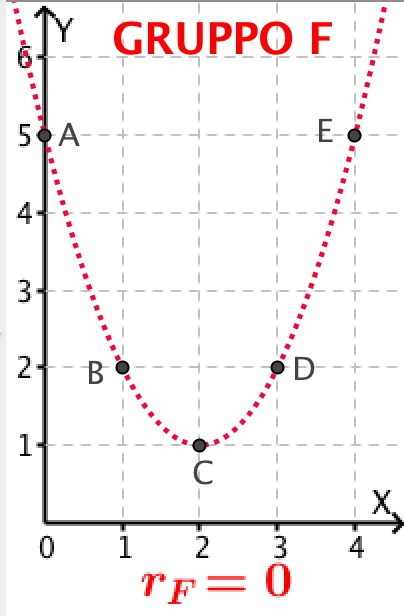 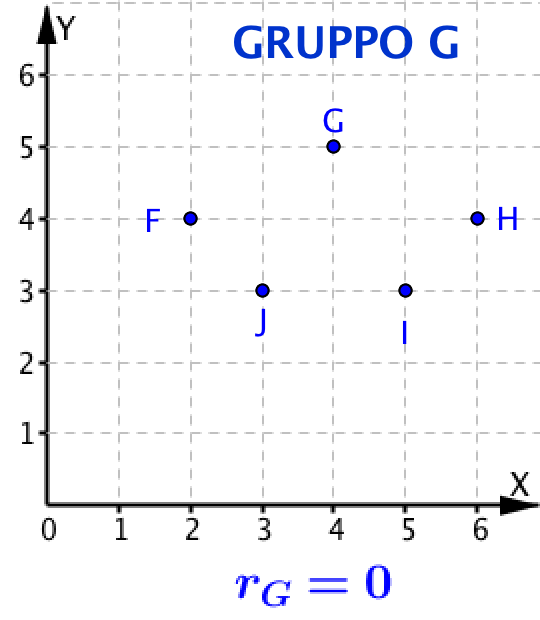 r = 0  
Assenza di correlazione lineare
Dati non correlati linearmente
22
Daniela Valenti, Treccani Scuola 2015
Correlazione lineare e valori di r
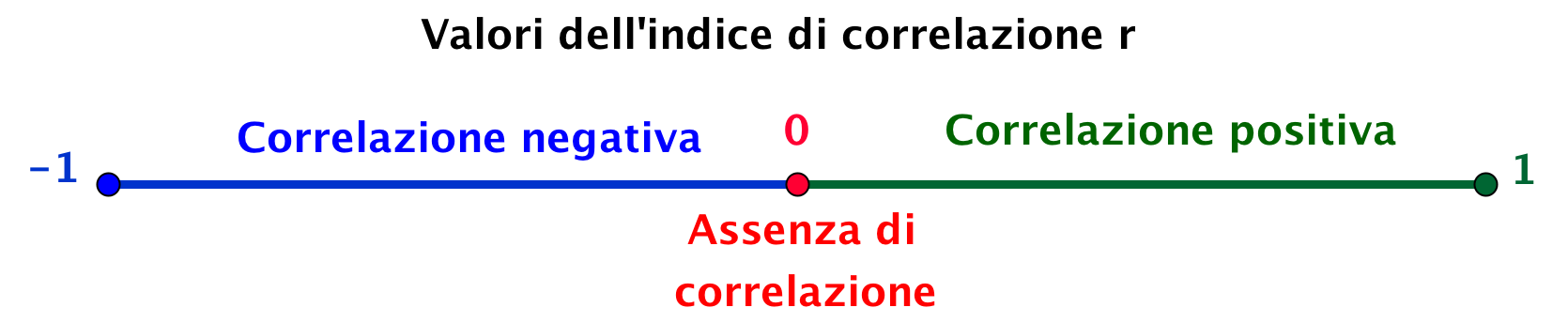 23
Daniela Valenti, Treccani Scuola 2015
r = 0 e retta di regressione
Quesito 5c
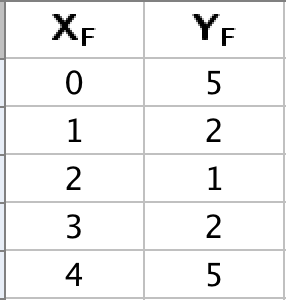 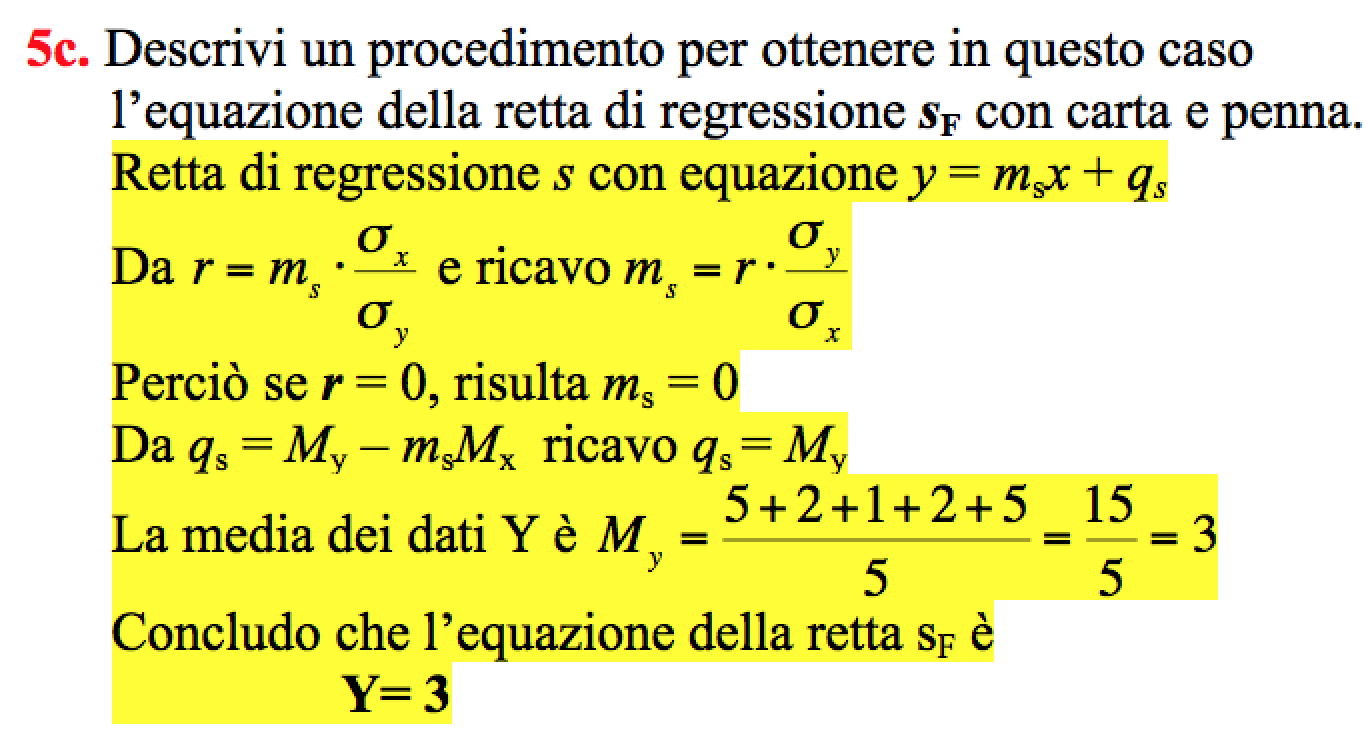 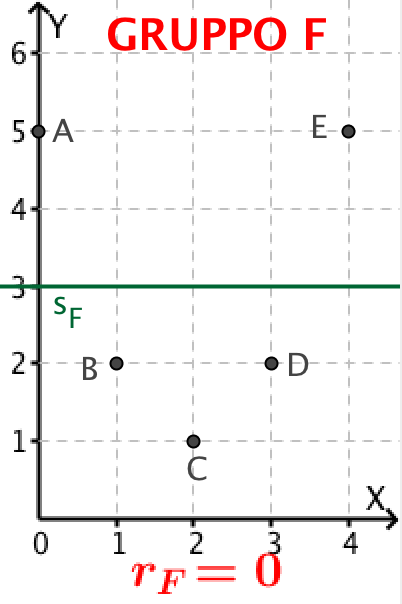 Ma ora la retta di regressione sF non è utile a fini statistici, perché r = 0 indica che i punti sono sparsi lontano da sF.
24
Daniela Valenti, Treccani Scuola 2015
Regressione e correlazione lineari.
Le formule studiate e l’uso del computer permettono di esaminare dati anche senza rappresentarli come punti del piano OXY.

I calcoli sono svolti rapidamente, ma quando i dati sono molto numerosi, come spesso avviene nella applicazioni, come conviene programmare il computer?
25
Daniela Valenti, Treccani Scuola 2015
Regressione e correlazione lineari:come conviene a esaminare dati?
Conviene programmare il computer in modo da:

Calcolare l’indice di correlazione r.

Stabilire se il valore di r indica una correlazione significativa per l’indagine.

Solo in caso affermativo determinare la retta di regressione.
26
Daniela Valenti, Treccani Scuola 2015